Post-quantum Zero Knowledge in Constant Rounds
Omri Shmueli
Nir Bitansky
Tel Aviv University
Zero-Knowledge Protocols [Goldwasser, Micali, Rackoff 85]
.
.
.
Accept/Reject
This work:
ZK against quantum attacks
ZK against quantum attacks
Protocols are classical
.
.
.
Accept
ZK against quantum attacks
Soundness against efficient quantum provers
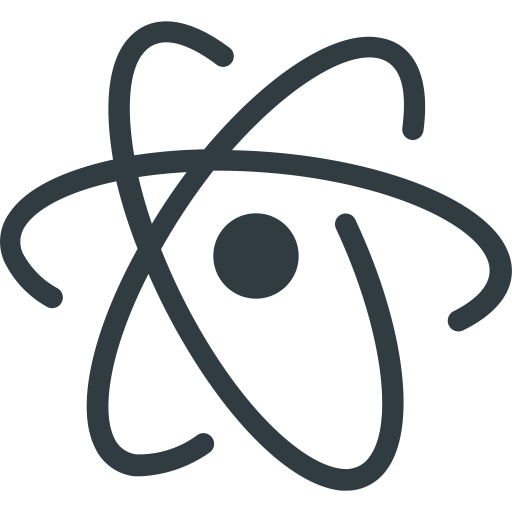 .
.
.
Reject
ZK against quantum attacks
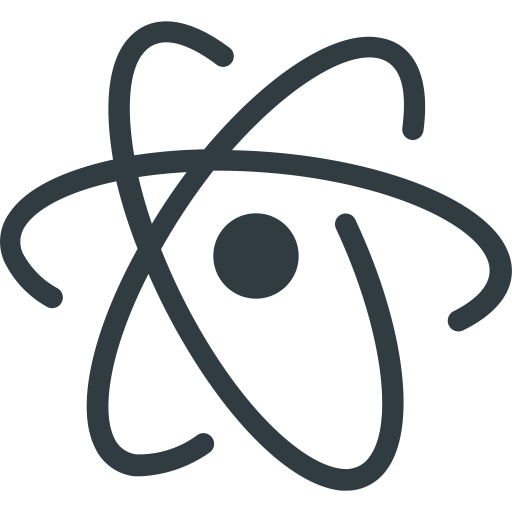 .
.
.
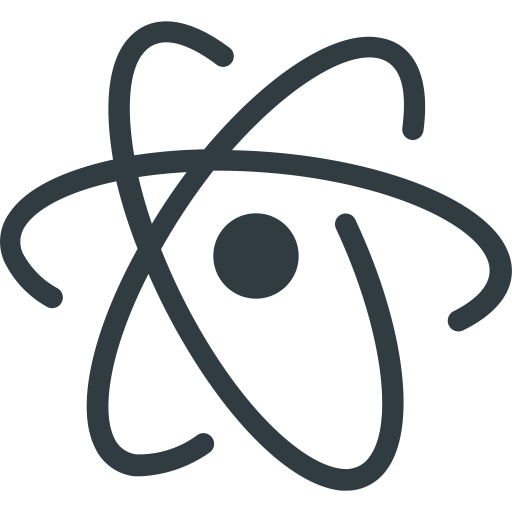 The Round Complexity of ZK
Note: Unknown even for quantum protocols.
Results
Assuming quantum FHE quantum LWE,

Theorem: There exist constant-round QZK arguments for NP.

Theorem: There exist quantumly-extractable classical commitments.

Corollary [+BJSW16]: There exist constant-round QZK quantum arguments for QMA.
Main Focus and Challenges
Main focus: Extractable Commitments
Goal: quantumly-extractable commitment
Quantumly-Extractable (Classical) Commitments
.
.
.
Quantumly-Extractable (Classical) Commitments
(Perfect) Binding.
Quantum Computational Hiding.
Quantumly-Extractable (Classical) Commitments
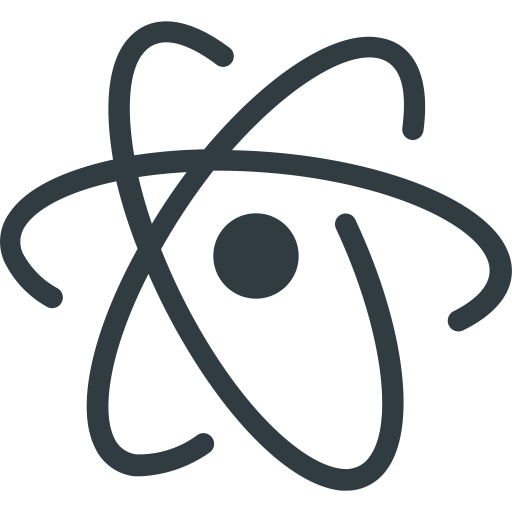 .
.
.
Quantumly-Extractable (Classical) Commitments
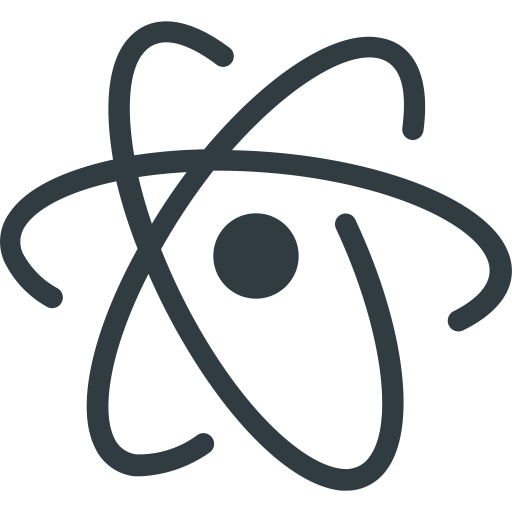 .
.
.
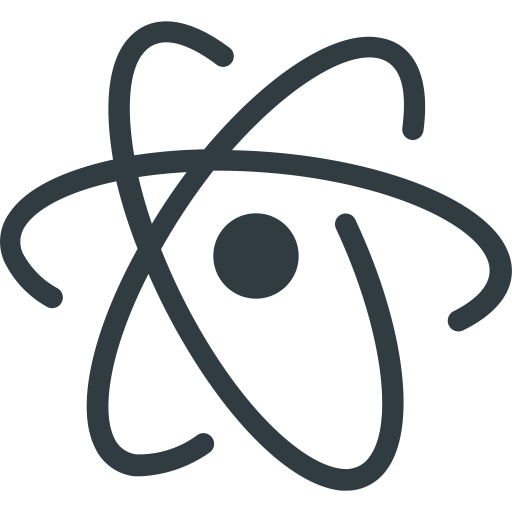 Traditional Extraction Techniques
Traditional Extraction Techniques
The extractor copies the inner state.
Traditional Extraction Techniques
1
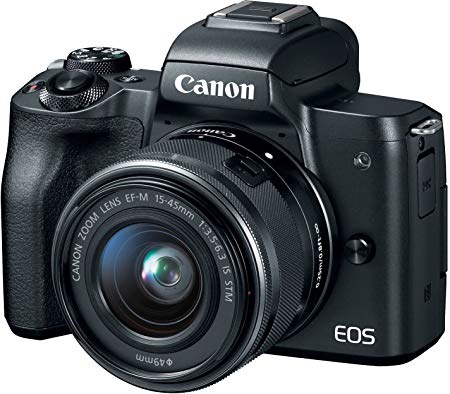 The extractor copies the inner state.
Traditional Extraction Techniques
2
Traditional Extraction Techniques
3
Traditional Extraction Techniques
4
The gap from classical techniques: Cloning
The previous extraction strategy fails in the quantum setting.
The gap from classical techniques: Cloning
No Cloning Theorem
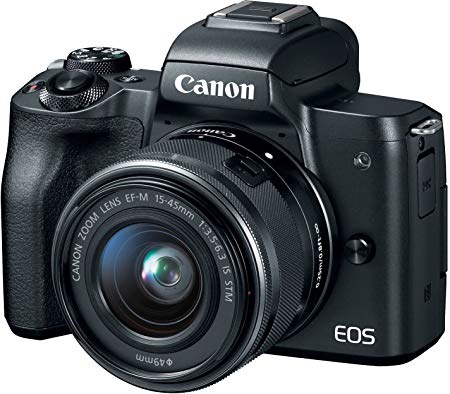 The gap from classical techniques: Cloning
The gap from classical techniques: Cloning
The gap from classical techniques: Cloning
The gap from classical techniques: Cloning
So, what about non-BB techniques?
Don’t work, existing techniques either,
Use cloning.
Use tools not known for quantum computations (e.g. universal arguments).

Question: Can we use the circuit of the sender to extract without cloning?
Our Extractable Commitment
Tools: Quantum Fully-Homomorphic Encryption (QFHE) [Mahadev18, Brakerski18]
(QHE.Keygen, QHE.Enc, QHE.Dec, QHE.Eval) .

FHE that can evaluate quantum circuits.
Tools: Compute-and-Compare (CC) Obfuscation
[Wichs-Zirdelis-17, Goyal-Koppula-Waters-17, Goyal-Koppula-Vusirikala-Waters-19]
Simplification: Explainable Adversaries
1st Try : No-Cloning Extraction
Inspired by

[Barak-Goldreich-Impagliazzo-Rudich-Sahai-Vadhan-Yang-01,  Bitansky-Paneth-15,  Bitansky-Khurana-Paneth-19]
1st Try : No-Cloning Extraction
1st Try : No-Cloning Extraction
1st Try : No-Cloning Extraction
Extraction?
1st Try : No-Cloning Extraction
1st Try : No-Cloning Extraction
1st Try : No-Cloning Extraction
1st Try : No-Cloning Extraction
1st Try : No-Cloning Extraction
1st Try : No-Cloning Extraction
1st Try : No-Cloning Extraction
1st Try : No-Cloning Extraction
1st Try : No-Cloning Extraction
Done?
1st Try : No-Cloning Extraction
Tools: Circuit-Private FHE (SFE)
2nd Try : No-Cloning Extraction
2nd Try : No-Cloning Extraction
2nd Try : No-Cloning Extraction
2nd Try : No-Cloning Extraction
2nd Try : No-Cloning Extraction
2nd Try : No-Cloning Extraction
under SFE
2nd Try : No-Cloning Extraction
under SFE
2nd Try : No-Cloning Extraction
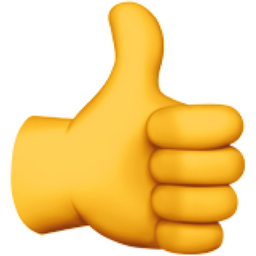 under SFE
2nd Try : No-Cloning Extraction
The scheme is extractable.
The scheme is binding.
What about hiding?
Problem: Malleability
Attack:
SFE
FHE
SFE
FHE
Problem: Malleability
Problem: Malleability
Are we back to square one?

Observation 1: Hiding security reductions are existential.

Observation 2: Receiver SFE key is independent.
3rd (and last) Try : No-Cloning Extraction
3rd (and last) Try : No-Cloning Extraction
3rd (and last) Try : No-Cloning Extraction
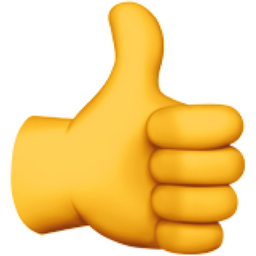 Thanks for listening!
Additional Hurdles
under SFE
Additional Hurdles
under SFE